System Development Lifecycle and Quality Code
Sebastian kaczmarczyk
System Development Lifecycle
IDEA
Being a programmer
is not very easy.
Having just an idea will not result in creating an application.
APPLICATION
Instead everything goes in circle – system development lifecycle.
It means that
Everything is made in order and then it repeats. Just like a LOOP!
1
Assessing Needs
Design
Implementation
Testing
Maintenance
5
2
4
3
Assessing Needs
Assessing Needs
Before doing anything you will have to gather you will have to gather information about what your customer needs and want to put inside the application.
1
Assessing Needs
At this point you should get information such as whether your customer need application to require password, if application will need a database.
1
Design
Design
Already gathered information about the customer’s needs are essential to create a design for application that will fulfill    customer’s needs and have high  functionality.
2
Design
There you should think which programming language you will use like BASIC or C. It is also important  to select now, whether application will be a console or not.
2
Design
Instead of using language you can also use event-driven programming, object-oriented programming or any other paradigms.
2
Design
In event-driven programming flow of the program is determined by actions such as clicking on the screen with mouse.
2
Design
In object-oriented programming flow of the program is determined by object and data, such as textboxes and text written inside.
2
PASSWORD
Design
After creating a design
you should think if everything what should be here is here and if there are things that are not needed and can be deleted.
2
Design
It is because putting too many thing inside your application will only make it useless – users will not know what to do, interface will not be so clear and obvious for users and also it might be hard to use.
2
Design
To be sure that everything is good you should ask somebody for feedback to check if design is clear and easy to read. You should not do it yourself – because your opinion is biased.
2
Implementation
Implementation
After creating a design that meets your customer’s needs and other requirements you can finally start writing code.
3
Implementation
Visual Studio
If number = 100 then
number = number - 1
Remember to write code as short as possible – it will allow you to spot mistakes easier. Use LOOPS and FUNCTIONS when needed to do so.
ElseIf number < 99 then
Number = number - 5
Else msghbox(“Wrong number”)
End if
3
Testing
Testing
At this moment application is working. But it does not necessary mean that it is working properly.
4
Testing
Often what was considered as written correctly sometimes makes application lag or crash.
ERROR
CLICK ME!
4
Testing
So to be sure that product is ready to publish you have to test it. Firstly you have to think what you wanted the application to do and check if all of it works.
4
Testing
Then you have to think what you DO NOT want the application to do and fix it. For example if you use a textbox, that has to be filled with text and a button that does something with that text.
4
Testing
What will happen if textbox is empty and user click on button?
Application will crash!
4
Testing
It is very helpful to create a table for your testing, where you describe all problems and how you fix them. It allows you to not forget what you have to do.
Works?
Date and Time
Calculates
Properly?
4
Crash?
Testing
Also you should ask other people to test your application – they might find something you did not – and as for feedback.
Works?
Date and Time
Calculates
Properly?
4
Crash?
Maintenance
Maintenance
After testing and fixing every piece of code that does not work as you wanted the application can be published and sent to your customer.
5
Maintenance
APPLICATION
SUPPORT
But you will still have to maintain that application. It means that you should update it, repair it if needed and provide support to client.
5
Maintenance
Then again you go to the first step and asses new needs and client’s thoughts about the application to make it better. This way circle goes around over and over.
5
IDEAS
That’s how it work.
APPLICATION
Quality Code
Robustness
Robustness
is showing
how easy
is it for
your
program
to crash
In other words Robustness shows whether your application is fragile or not.
You have to predict what user could do in order to ‘break’ your program, if you want that program to be robust.
So every time the user has to input some data you must make sure that textbox is taking only numbers / letters if integer taking a value from that textbox is a string or double etc
and put a message box in code in case if user do not put anything in a textbox.
If textbox.text = “” Then
msgBox(“Textbox is empty!”)
End If
BAD
Dim number as integer
textbox.text = number
Application with this code will easily crash every time user do not write anything or write other symbols than numbers.
GOOD
Dim number as integer
If isNumeric(textbox.tex) Then
textbox.text – number
End If
If textbox.text = “” Then
msgBox(“Empty”)
Textbox.text = 1
User will not be able to crash program with this code.
Usability
Usability
is the measure of a product’s potential to accomplish the goal of the user.
In other words Usability shows whether program is easy to use or not.
It is important to not make applications too hard in use. Too complicated programs will never be used if there is easier alternative.
By ‘too hard’ it is meant that too many buttons or textboxes are included. Application might be not usable also because of the User Interface, that is not readable.
BAD
Different parts of design are overlapping.
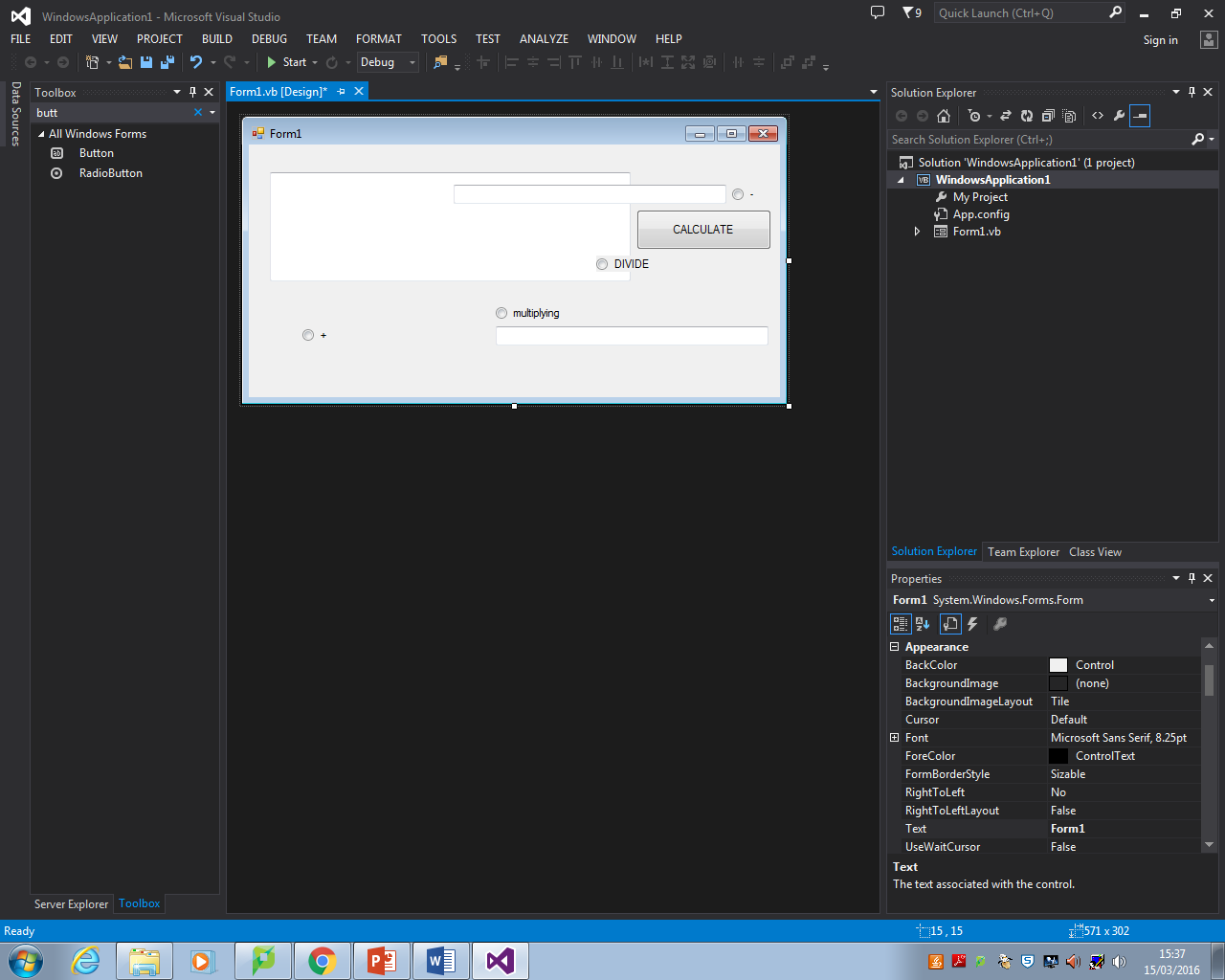 Nothing is explained
Buttons are in strange places.
GOOD
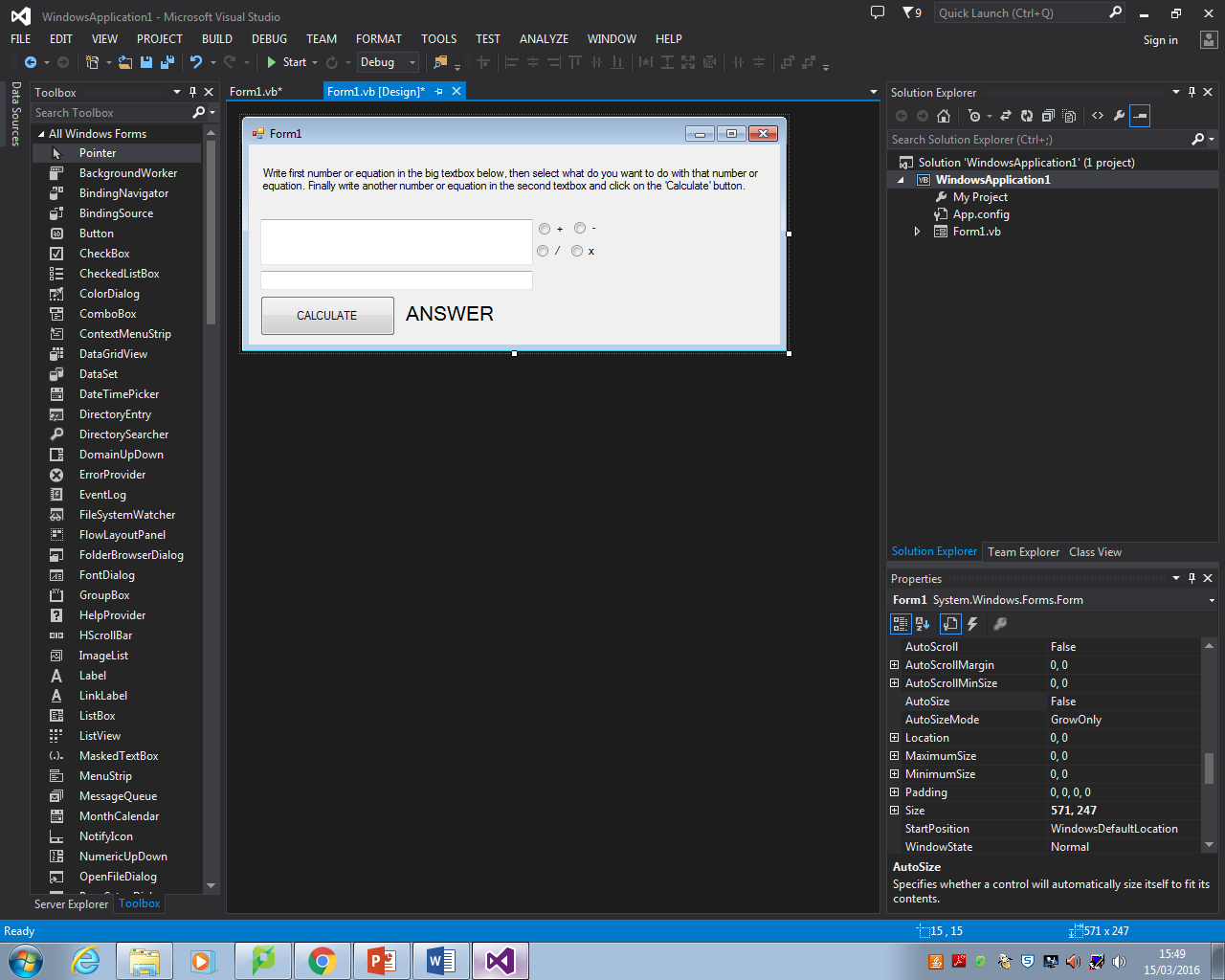 User will clearly know what to do.
Maintainability
Maintainability
is the measure of difficulty in maintaining code.
In other words Maintainability shows whether program is easy to edit by other programmers.
Often you will not work on your own – simultaneously working with somebody else or asking somebody to finish your application. Because of that you must be sure about the maintainability of the written code.
Maintainable code is a code:
Which is easy to understand by others
Without unnecessary repetition
That is logical
That has comments explaining different parts.
Public Class Form1
    Dim ttt As Integer
    Dim xxx As Integer
    Dim zzz As Integer
    Private Sub Button1_Click(sender As Object, e As EventArgs) Handles Button1.Click
        ttt = Rnd() * 2
        zzz = xxx * ttt
        xxx = thatthing.text * 2
    End Sub

    Private Sub Button2_Click(sender As Object, e As EventArgs) Handles Button2.Click
        ttt = Rnd() * 2
        zzz = xxx * ttt * 2
        xxx = thatthing.text * 2
    End Sub

    Private Sub Button3_Click(sender As Object, e As EventArgs) Handles Button3.Click
        ttt = Rnd() * 2
        zzz = xxx * ttt * 3
        xxx = thatthing.text * 2
    End Sub
End Class
BAD
Code there is badly written – identical actions are repeated instead of using function. Also nothing there is explained. This code would be probably misunderstood by programmer.
Public Class Form1
    Dim RandomNumberOnDice As Integer
    'Randomly selected number [1 or 2] of points gained by the player.
    Dim NumberOfThrows As Integer
    'Represents how many times player threw a dice.
    Dim TotalPoints As Integer
    'Calculated points gained by the player.
    Dim Multiplier As Integer
    'Multiplies points gained by the player by a specific number.

    Private Sub calculation()

        RandomNumberOnDice = Rnd() * 2
        TotalPoints = NumberOfThrows * RandomNumberOnDice * Multiplier
        NumberOfThrows = txt_NumberOfThrows.text * 2
        MsgBox(TotalPoints)
        'This is a function.
        'This function calculates points gained by the player by multiplying points on one dice, number of throws and multiplier togehter.

    End Sub
    Private Sub btn_Multiplier1(sender As Object, e As EventArgs) Handles Button1.Click
        Multiplier = 1
        calculation()

    End Sub

    Private Sub btn_Multiplier2(sender As Object, e As EventArgs) Handles Button2.Click
        Multiplier = 2
        calculation()
    End Sub

    Private Sub btn_Multiplier3(sender As Object, e As EventArgs) Handles Button3.Click
        Multiplier = 3
        calculation()
    End Sub
End Class
GOOD
This code is well explained so other programmers will know what code does and why.